Применение принцип вытягивания на ООО ИЗТТ
Магистрант по направлению «Экономика бережливого производства»
 Чарушина Д.О
О предприятии
Основным видом деятельности организации является производство промышленного вентиляционного оборудования, оборудования для обогрева воздуха.
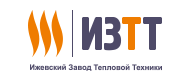 Продукция
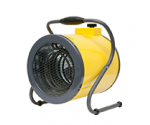 Тепловые вентиляторы;
Завесы;
Инфракрасные обогреватели;
Газовые обогреватели;
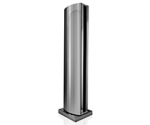 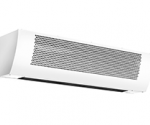 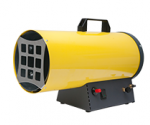 Основная торговая марка
Собственная  торговая марка
Главное о ИЗТТ
Миссия компании
 «Развиваясь и совершенствуясь, мы создаем условия для Вашего комфорта»
Стратегия компании
«Лидерство по поставкам качественной продукции точно в срок, в соответствии с требованиями заказчика, в том числе на глобальных рынках»
«Создание самообучающейся организации, способной к самосовершенствованию»
Главное о ИЗТТ
Цели на 2018 год;
Объем выпуска готовой продукции 650 000 шт.;
 Срок выполнения заказа до 15 дней;
 Оборачиваемость запасов 0,5 раз/мес.;
 Повышение результативности основных процессов;
 Количество сертифицированных лидеров по развитию 10 человек.
Эксперимент
Переведенные позиции в 2017 году
График по кол-ву переведенных ПКИ в разрезе года. 
Вылет в кол-ве 47 шт.- группа метизов, обусловлен одним поставщиком и желание работать по данной системе  с  ИЗТТ.
 Вылет в кол-ве 3 шт.- обусловлен контролем за переведенными позициями  в прошлые периоды ( февраль, март).
Переведенные позиции в 2017 году
Дорожная карта
Было
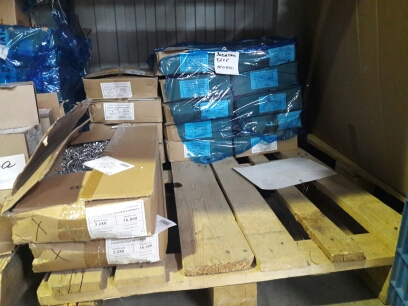 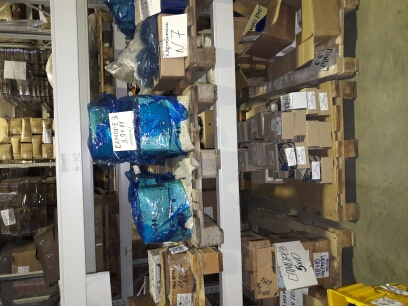 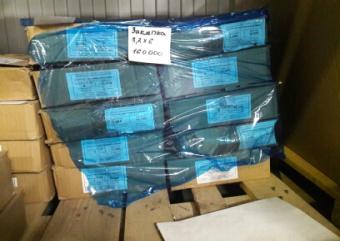 Стало 2017 год.
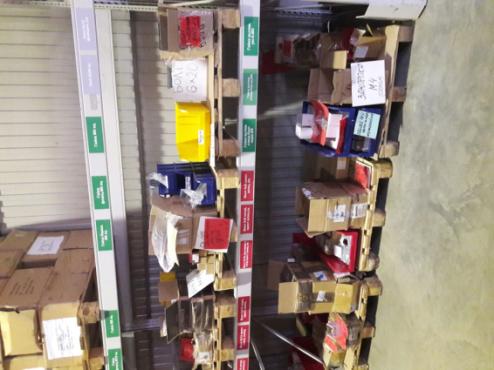 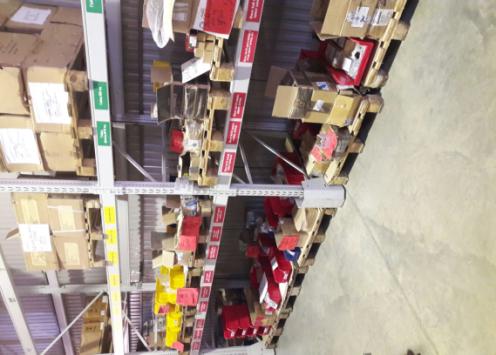 Итоги 2017
Итоги 2017 года
Расчет экономического эффекта
Расчет экономического эффекта
Если как сейчас склад оборачивается в среднем 1 раз за 3 месяца, то запасы будут равны = 230,7 млн. руб
Если  склад будет оборачиваться в среднем 1 раз в 2 месяца, то запасы будут равны= 134 444 000 руб
Разница составляет =  230,7 млн.руб-134 млн.руб.= 96 256 000 руб.
Экономический эффект:
При запасах 96,256 млн руб. * % банку = 802 000 руб.
802 000* 12 месяцев= 9 624 000 руб. 
9 624 000 руб+ 5 000 000 неликвидов = 14 624 000
Проект
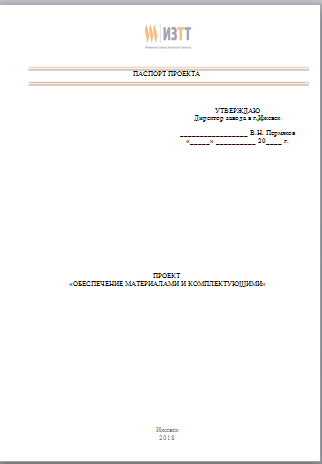 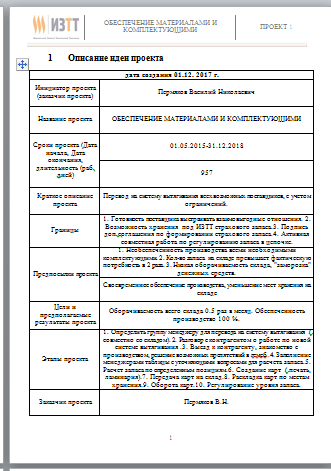 Основные пункты
Риски проекта
Главное о ИЗТТ
Цели на 2018 год;
Объем выпуска готовой продукции 650 000 шт.;
 Срок выполнения заказа до 15 дней;
 Оборачиваемость запасов 0,5 раз/мес.;
 Повышение результативности основных процессов;
 Количество сертифицированных лидеров по развитию 10 человек.
Ката коучинг
Основные процессы
Годовое планирование производством
 Закуп комплектующими и материалами ( отечественное снабжение) 
Закуп комплектующих и материалов ( импорт) 
Управление проектирование и разработкой процессов
Оперативное планирование производства
Управление несоответствующей продукцией
Управление технологическим оборудованием
Управление системой менеджмента
 Управление проектами
Ката коучинг
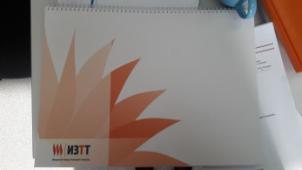 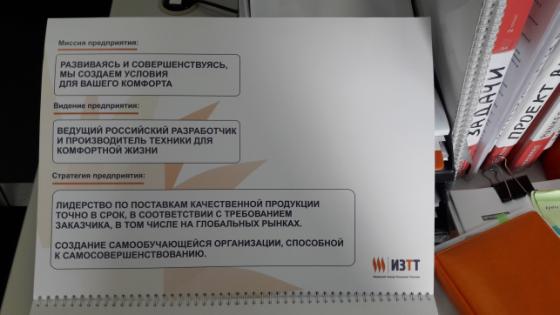 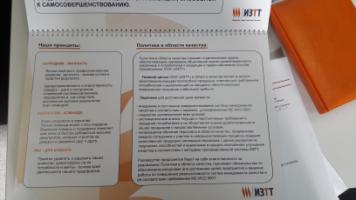 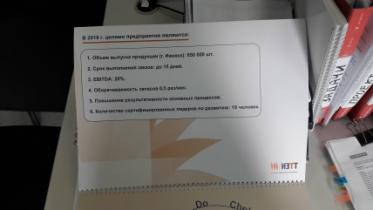 Ката коучинг. Процесс обеспечение материалами и комплектующими
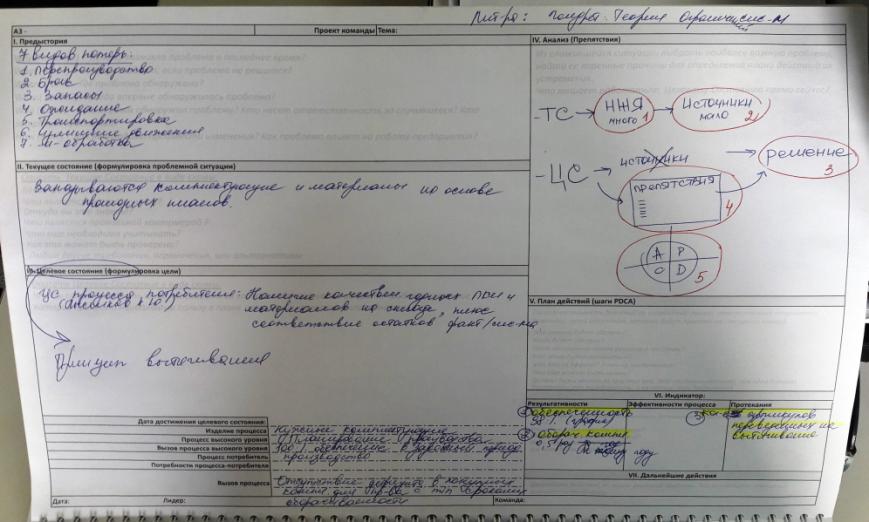 Ката коучинг. Процесс обеспечение материалами и комплектующими
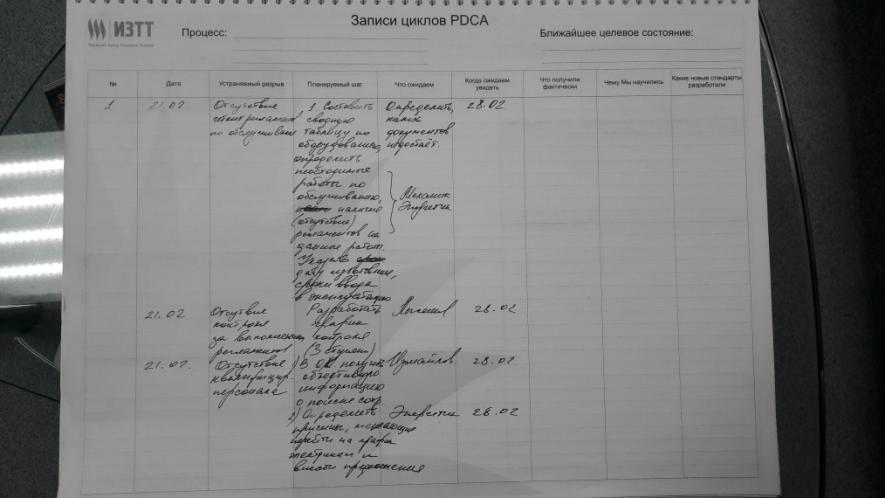 Ката коучинг. Процесс обеспечение материалами и комплектующими.
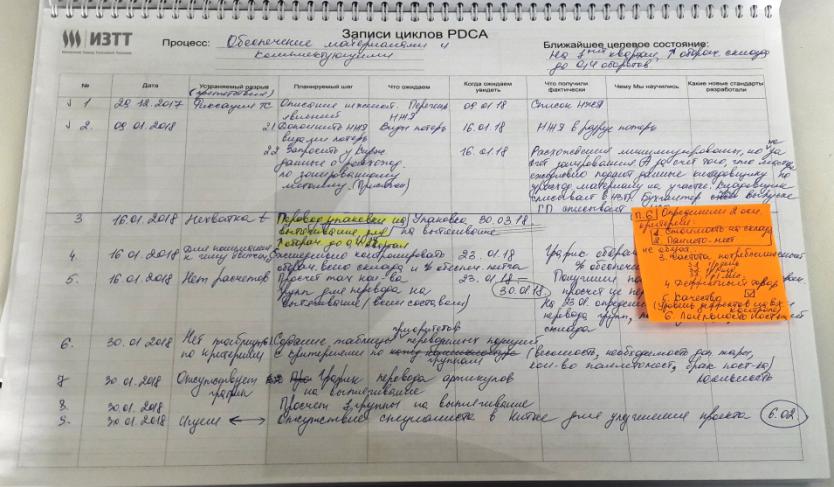 Ката коучинг
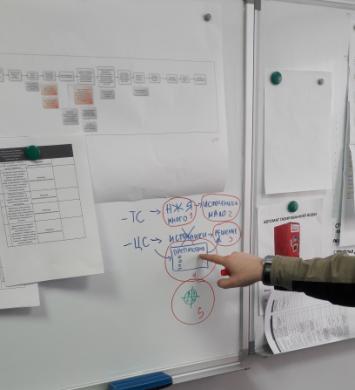 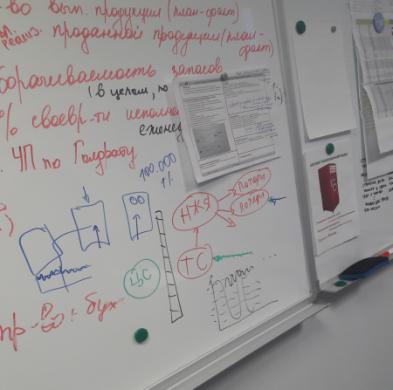 Индикаторы процесса
Индикатор результативности
Индикатор эффективности
Индикатор протекания процесса
Спасибо за внимание!